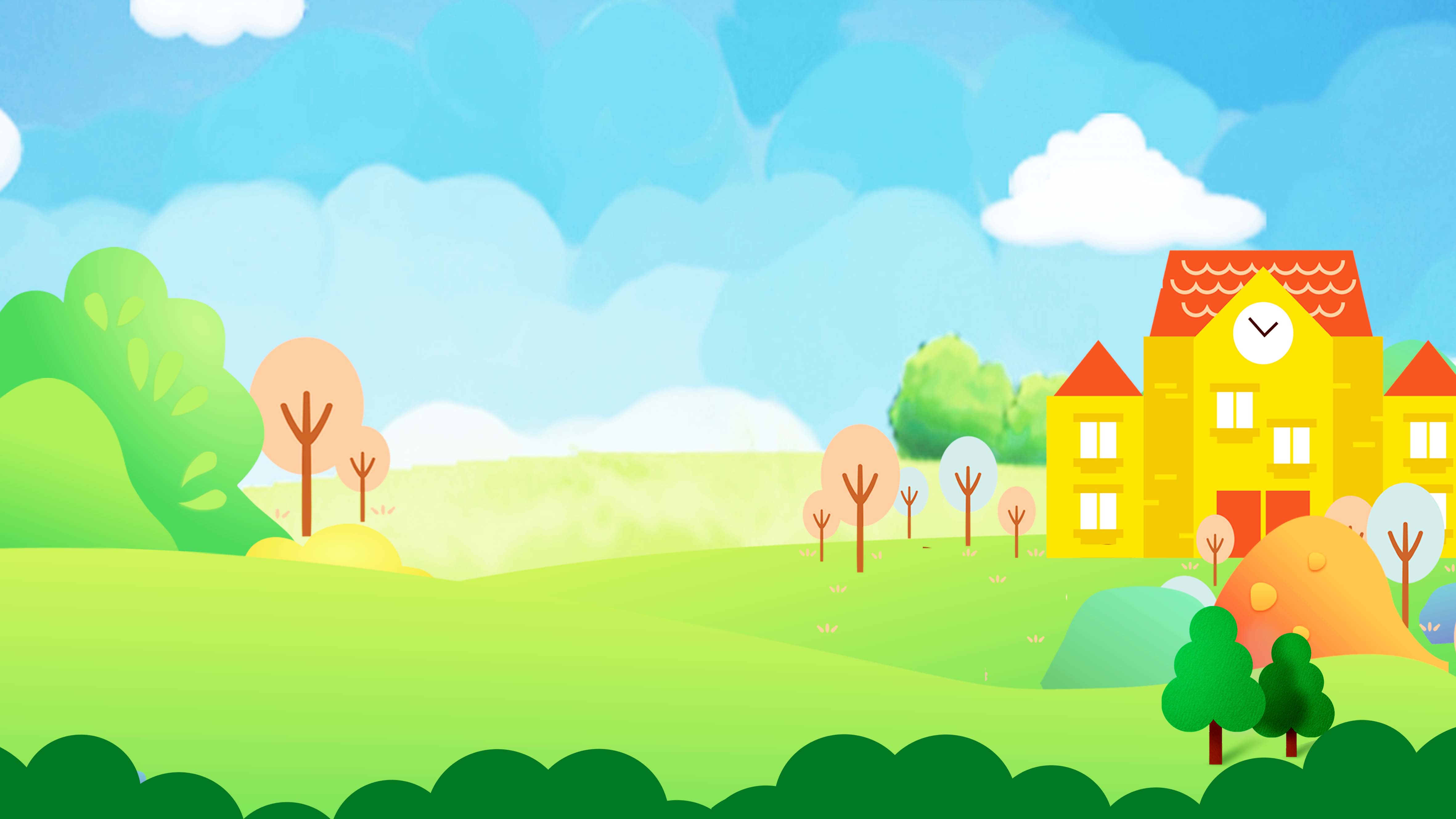 “一训三风”：校训、校风、学风、教风

校训：堂堂正正做人，踏踏实实做事
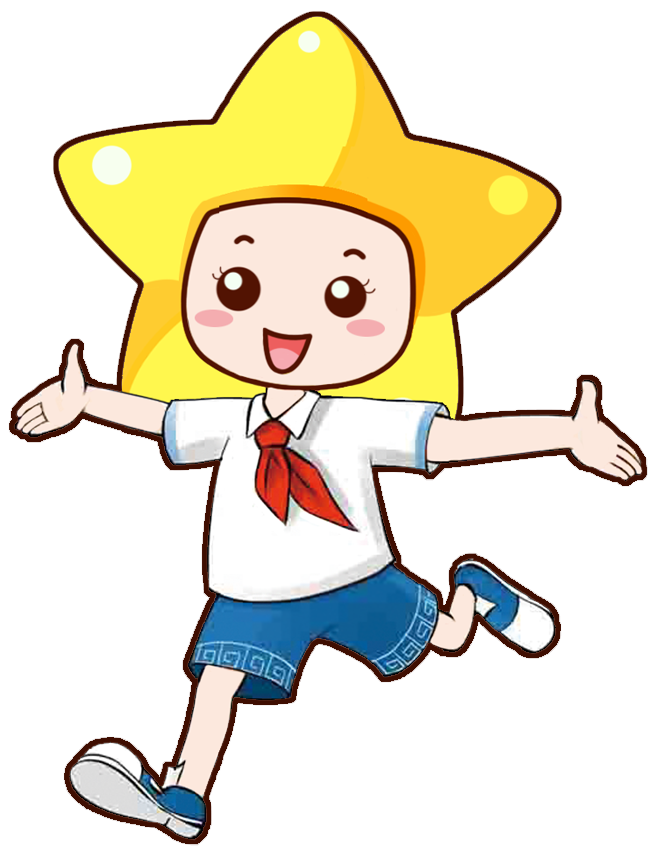 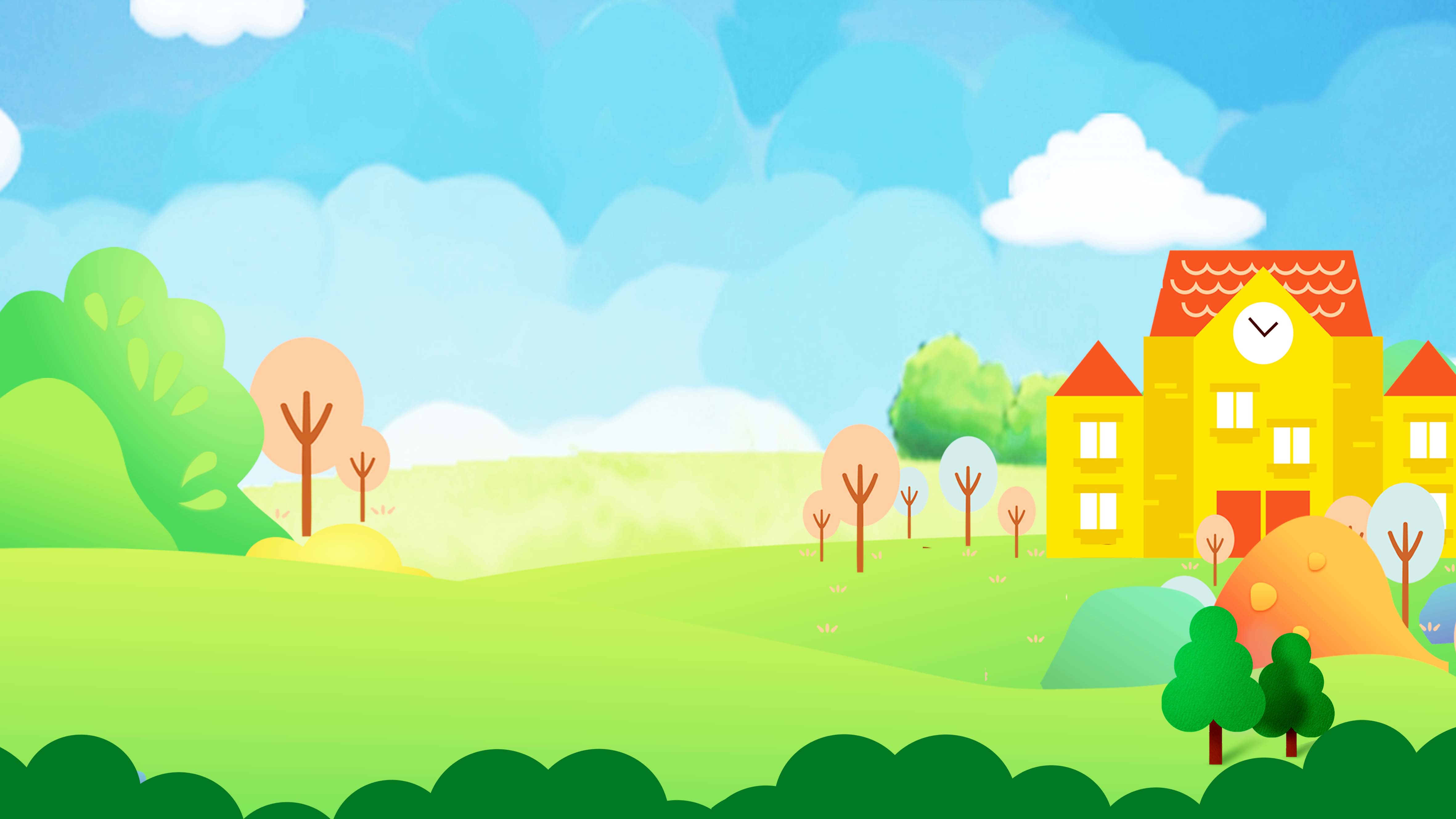 学风是指学生们对待学习的思想态度和行为表现。它可以显现在态度、纪律、目标、方法等各方面。
办学理念：至信教育 至幸生活
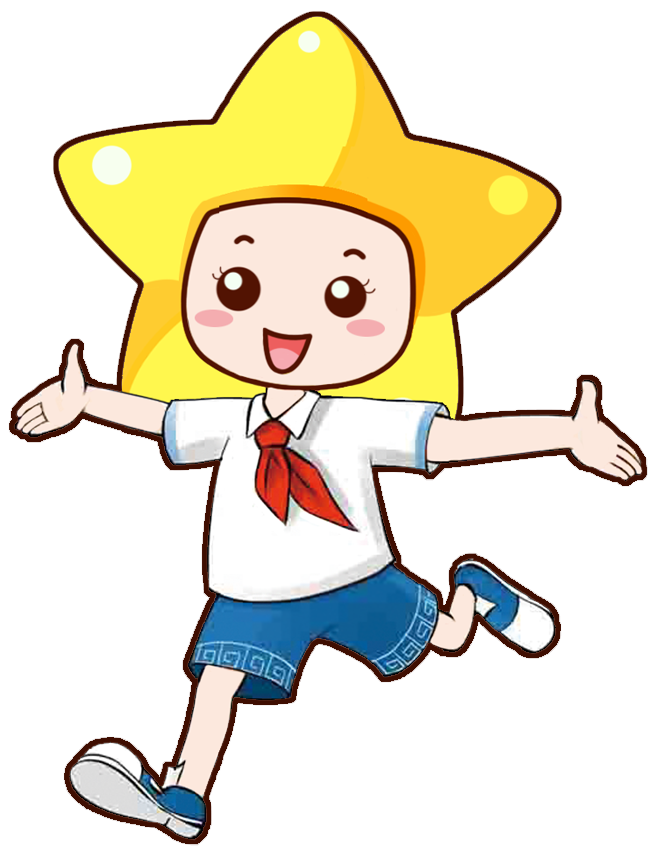 学风：自主、自觉、自信
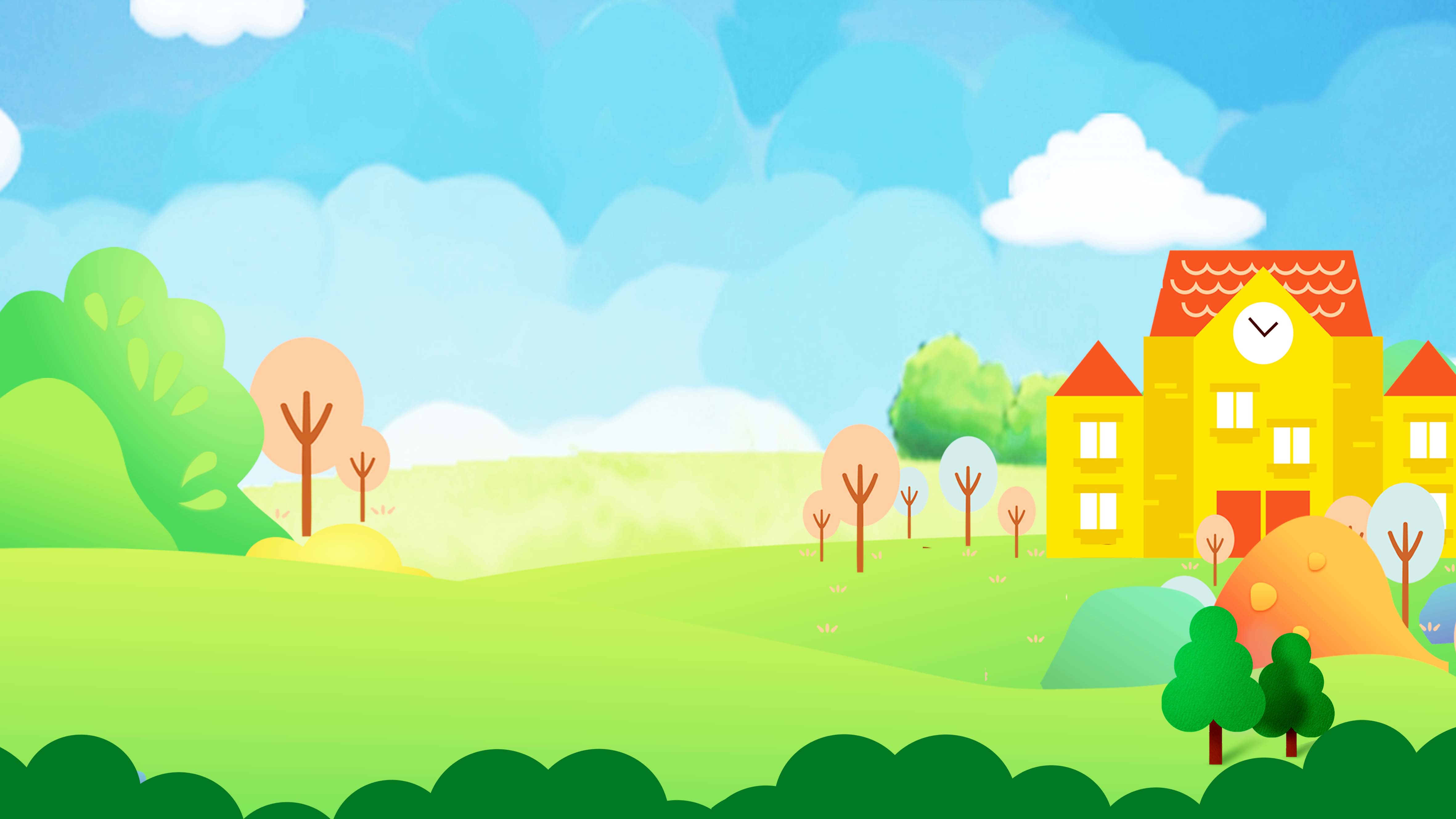 学风：自主、自觉、自信
自主：自己主动学习生活（是一种权利更是一种能力）心理学阐释遇事有主见，能对自己的行为负责。各个不同年级的学生对自主会有不同的要求，自己整理书包、自己安排作息时间（到校、作业、休息）。
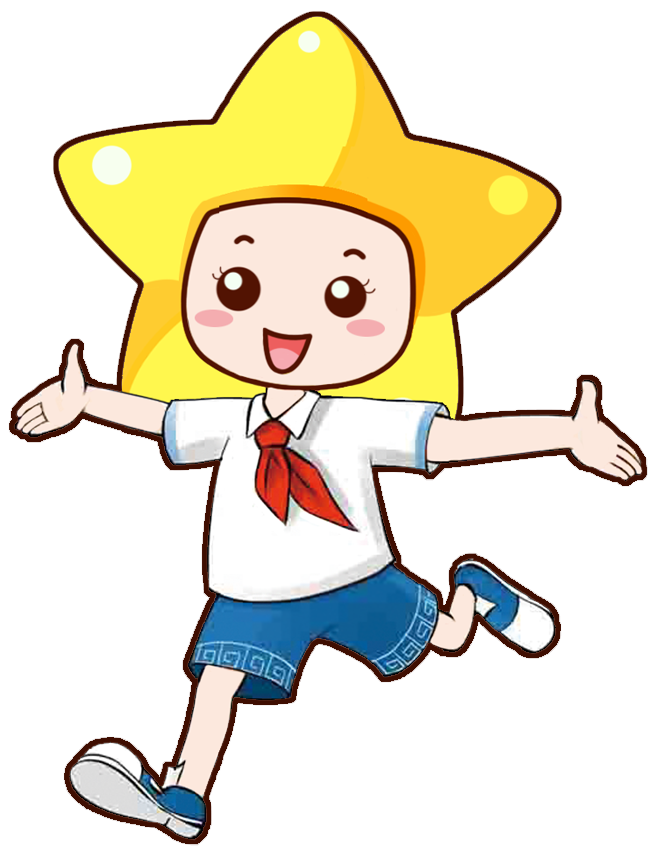 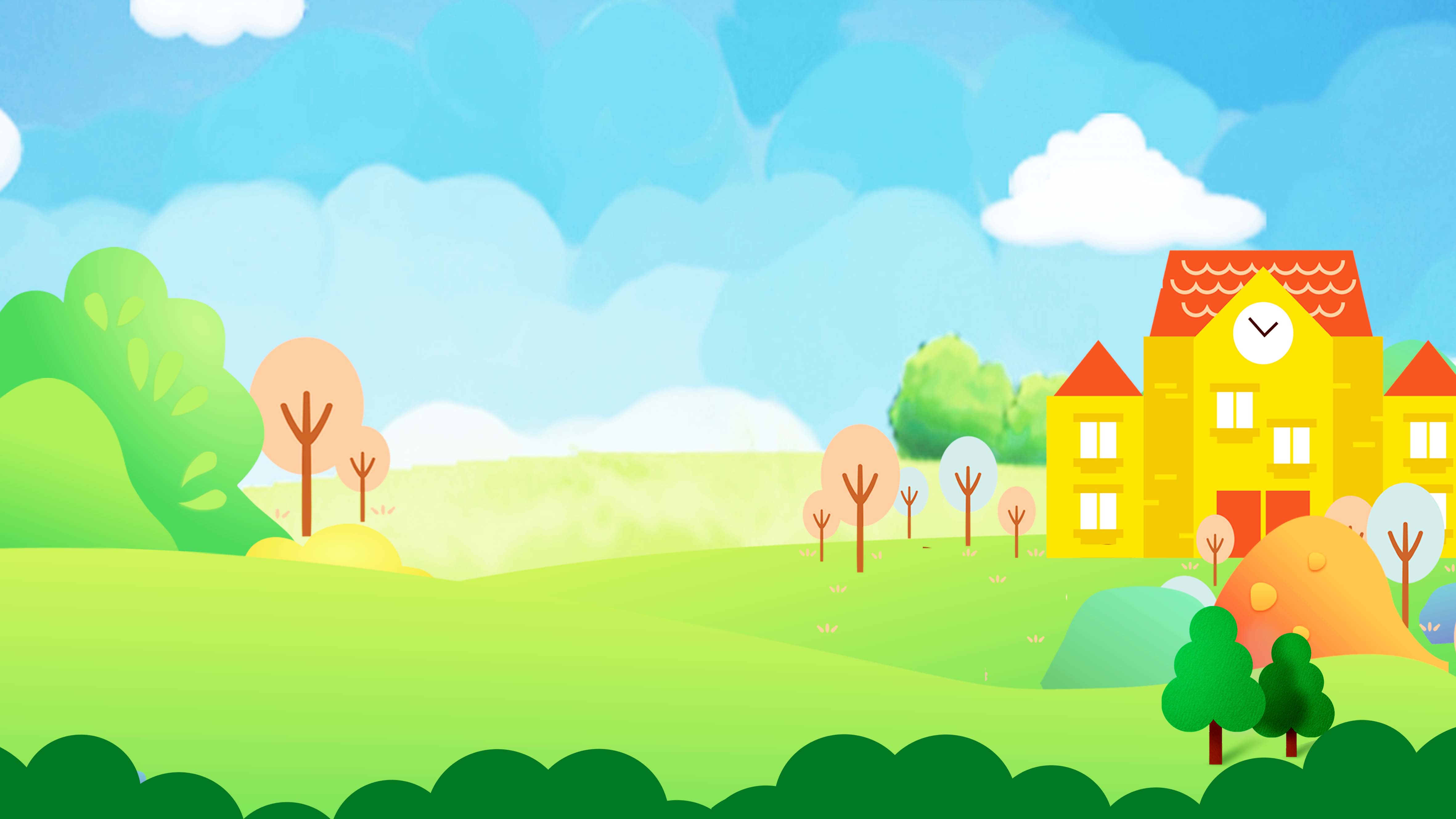 学风：自主、自觉、自信
自觉：自己感觉到、自己意识到。自己有所认识而主动的去做。自觉是人类在自然进化中通过内外矛盾关系发展而来的基本属性，是人的基本人格。是发展自我、创造自我的基本规律。课堂中的学习需要自觉，需要为了变成更好的自己主动的去思考、去融会贯通。
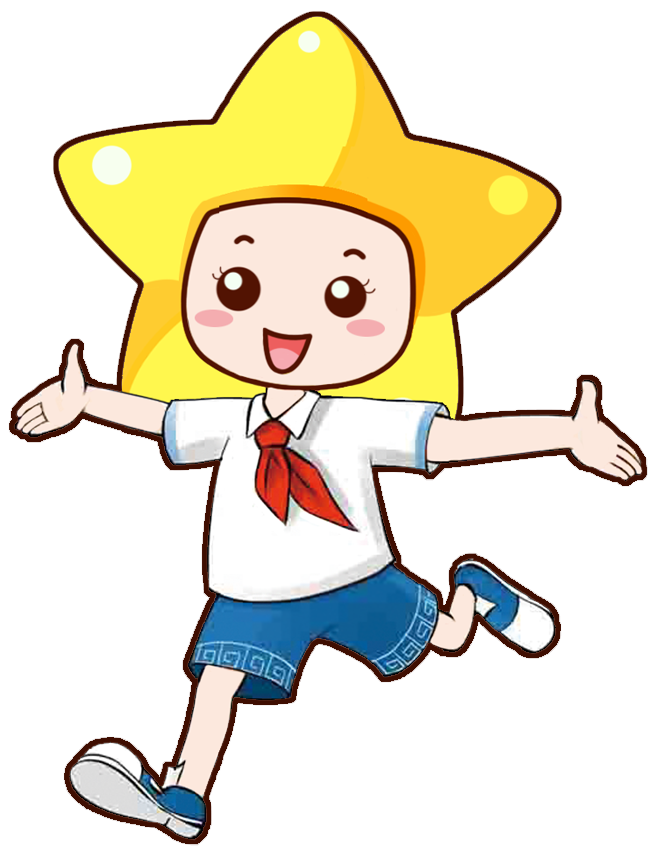 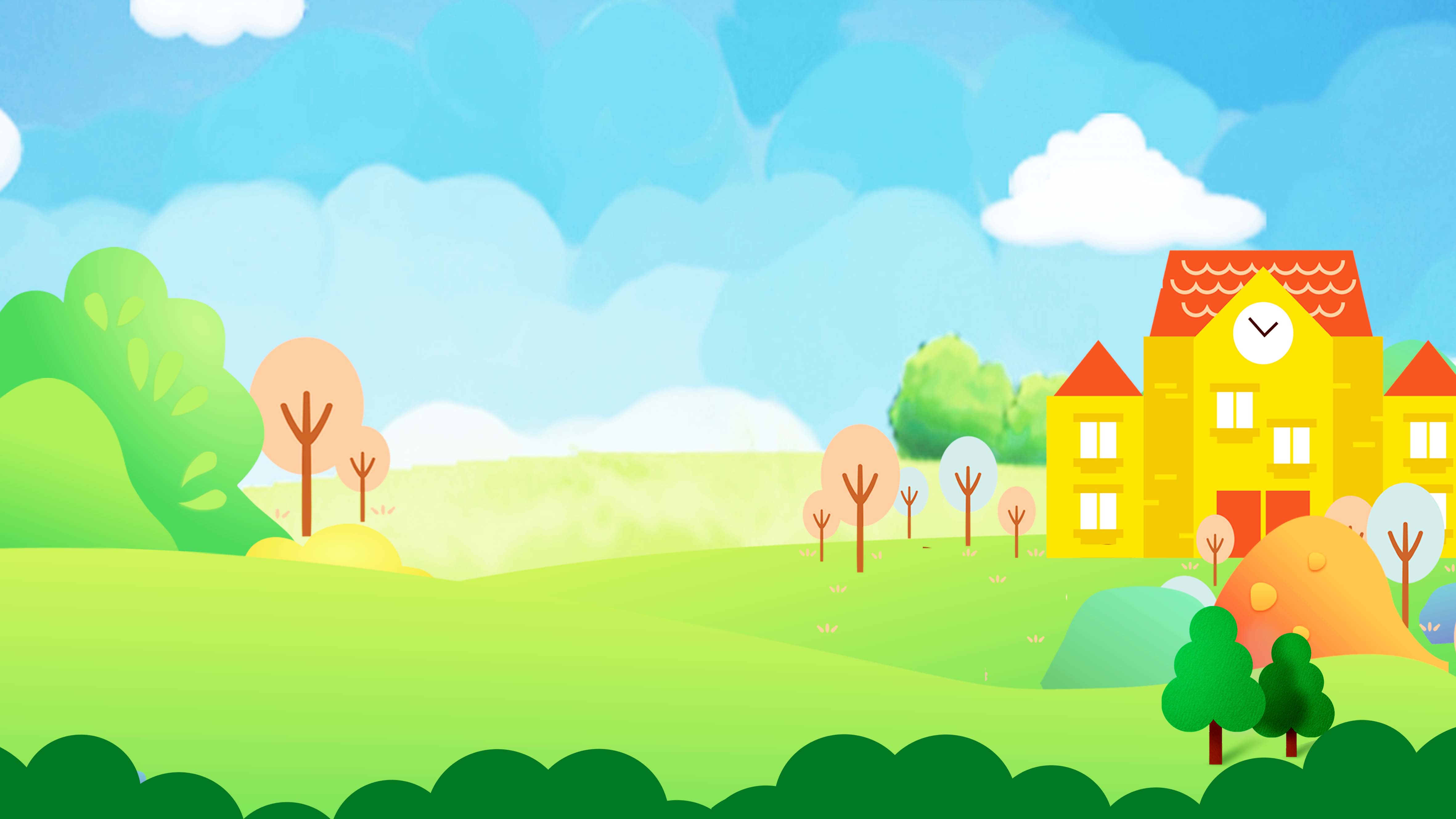 学风：自主、自觉、自信
自信：自己相信自己，信心十足，保持一种健康的心理状态。表现为坚持不懈、有信念、勇于挑战。自信给人力量，给人快乐。是人生越过越精彩的一种因素。
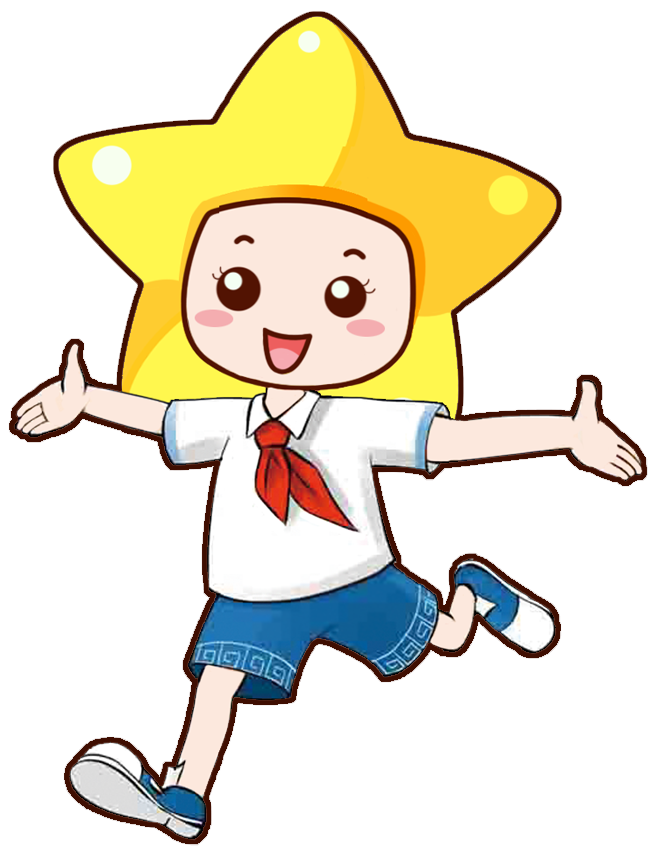